Společně krotíme
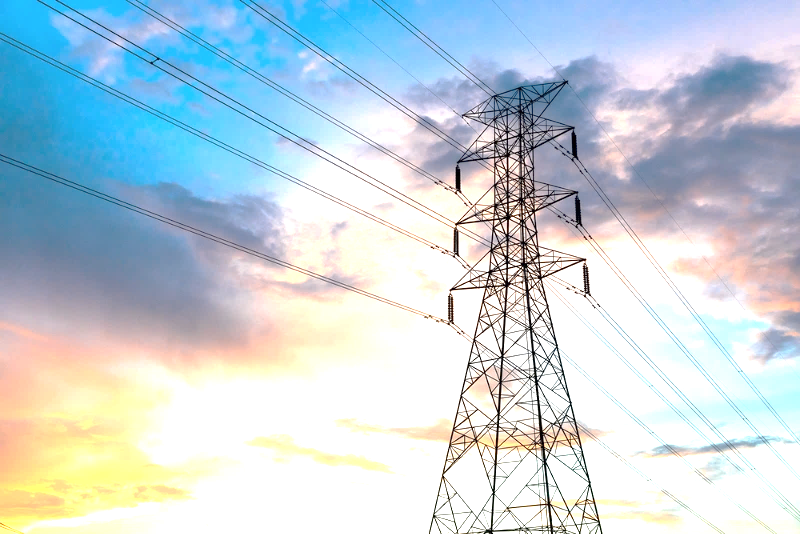 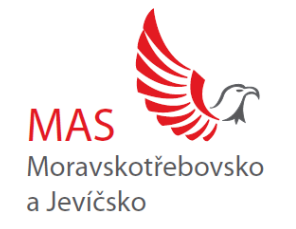 ceny energií
Pondělí 6. 11. 2023, od 17 hod
zasedací místnost
Olomoucká 178/2, 
571 01 Moravská Třebová
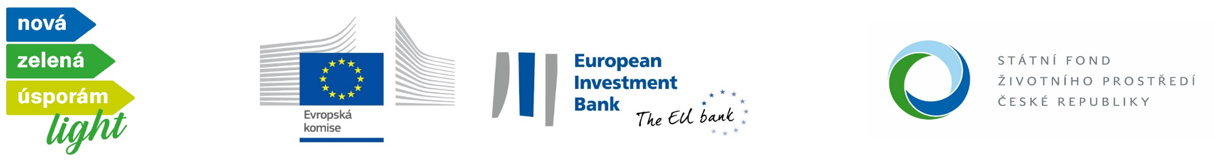 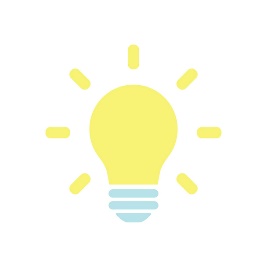 Program Nová zelená úsporám Light
DO﻿TACE JE URČENA PRO: 
Seniory – vlastníky/spoluvlastníky rodinného domu pobírající starobní důchod 
Příjemce příspěvku na bydlení (současně vlastníky / spoluvlastníky rodinného domu)
Příjemce pobírající invalidní důchod 3. stupně
Na stavební úpravy realizované od 12. září 2022
Dotace může být vyplacena také předem formou zálohy
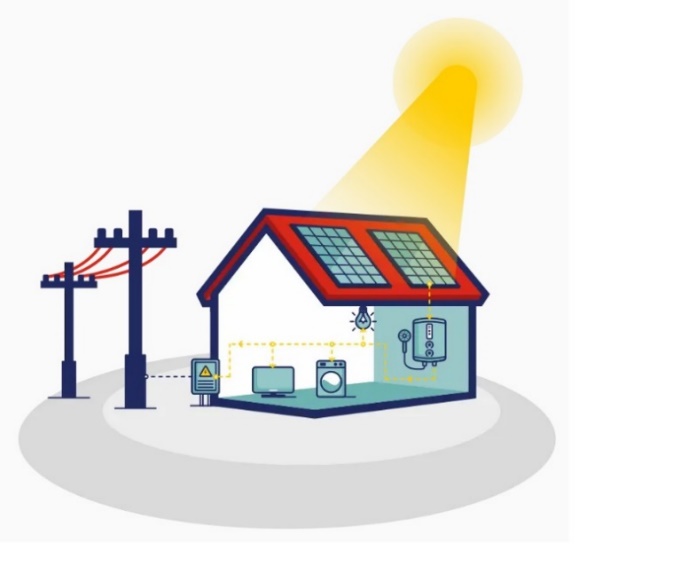 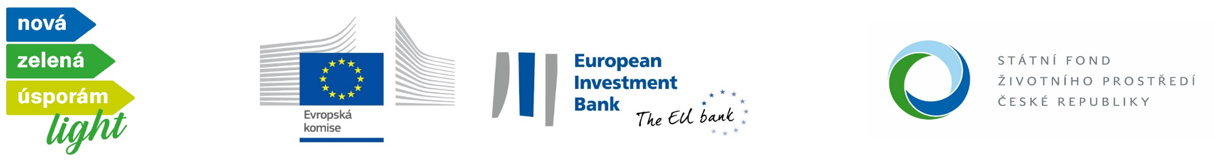 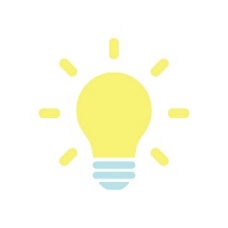 Programová opatření v NZÚL
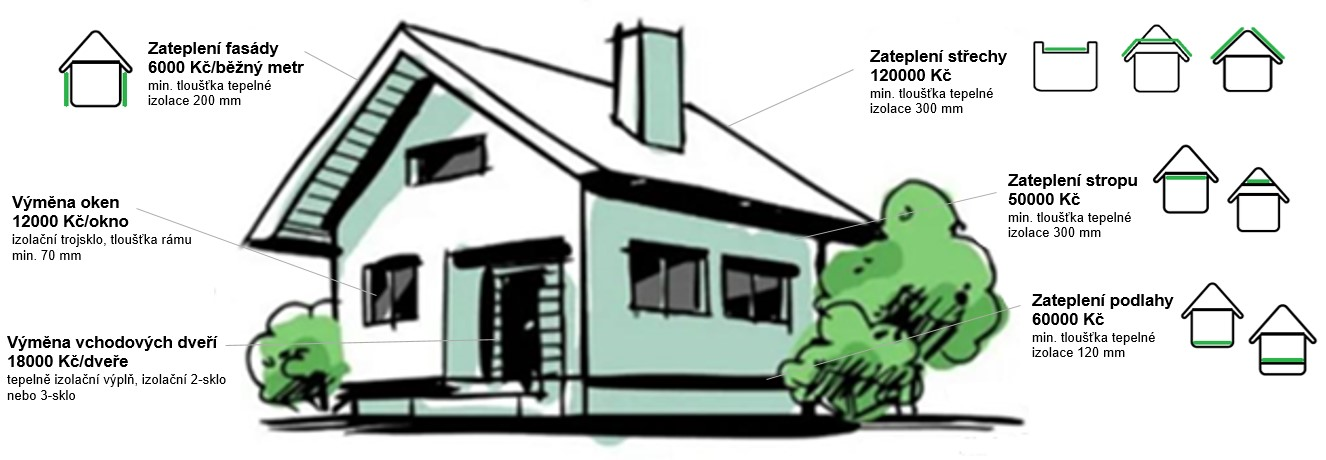 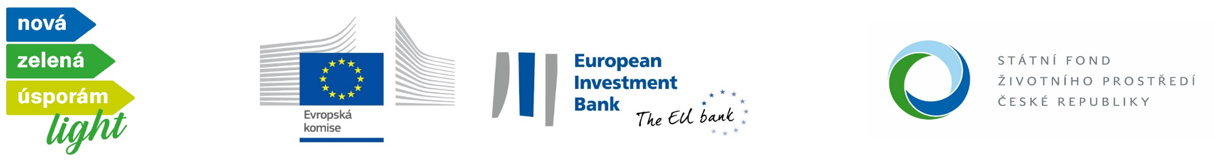 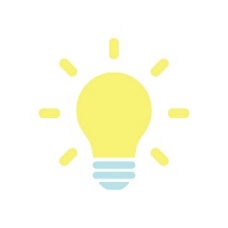 Programová opatření v NZÚL – výše dotace:
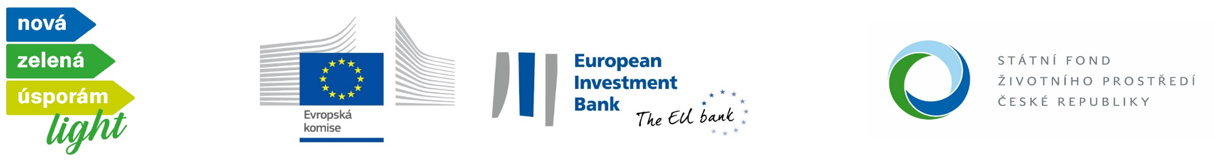 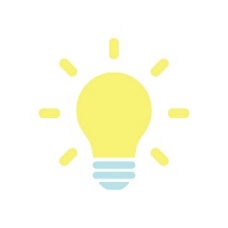 Programová opatření v NZÚL
Instalace musí být provedena dodavatelem s oprávněními dle paragrafu 10d zákona č. 406/2000 Sb. o hospodaření energií, v platném znění. 

Dle typu opatření „Instalatér solárních termických souprav (23-099-M)“ nebo 
„Elektromontér fotovoltaických systémů (26-014-H)“
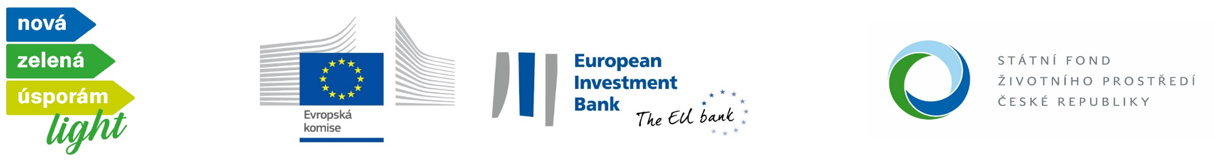 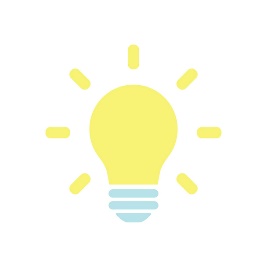 Program Nová zelená úsporám Light
C﻿O BUDETE POTŘEBOVAT DOLOŽIT K ŽÁDOSTI?
Fotodokumentaci stavu před realizací
Odborný posudek, který Vám zhotoví zaměstnanec MAS
Doklad o vlastnictví bankovního účtu (postačí výpis)
Potvrzení o přiznání důchodu, invaliditě 3. stupně nebo příspěvku na bydlení
Zpráva o instalaci OZE, kterou Vám potvrdí dodavatel solárního systému
Pro elektronické podání žádostí je potřeba zřízený účet v systému AIS – se zřízením Vám bezplatně pomohou zaměstnanci MAS MTJ.
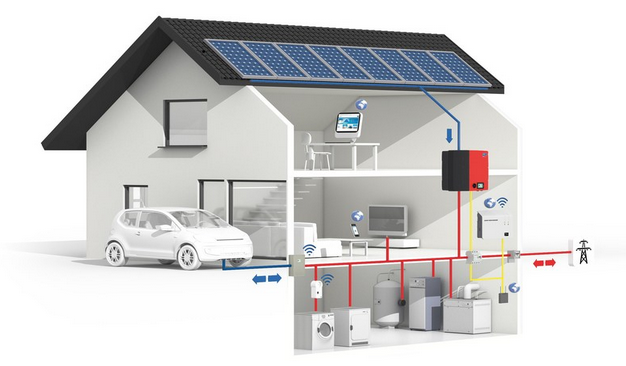 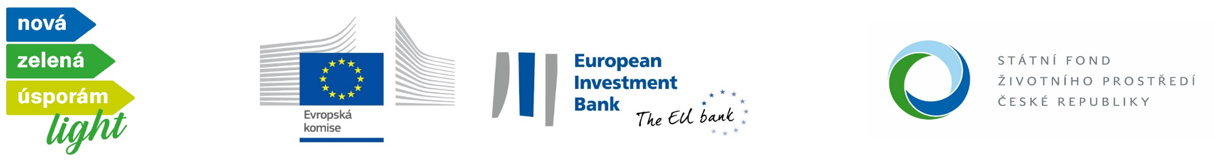 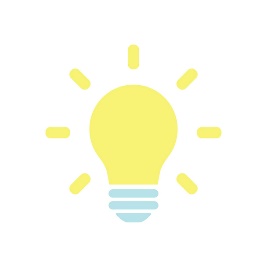 Program Nová zelená úsporám Light
Žádost se podává pouze elektronicky v systému AIS SFŽP ČR – je třeba si zde zřídit přístup dle manuálu nebo s pomocí zaměstnanců MAS.
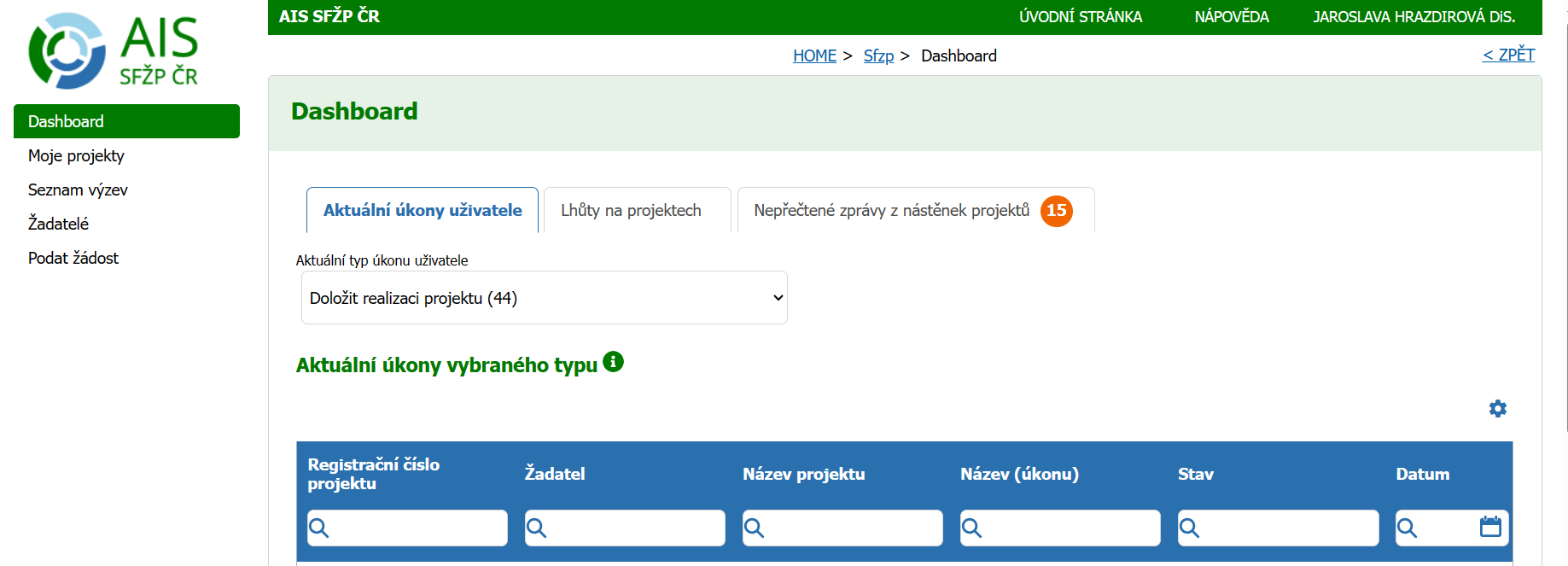 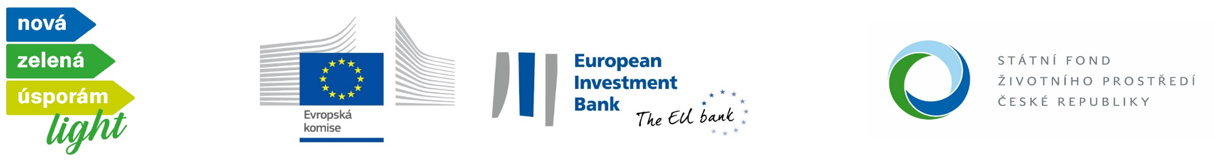 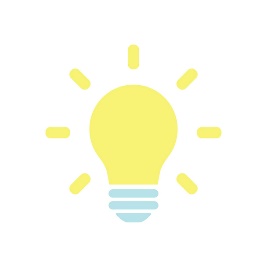 Program Nová zelená úsporám Light
Podat žádost může žadatel sám nebo s žádostí pomohou zaměstnanci MAS
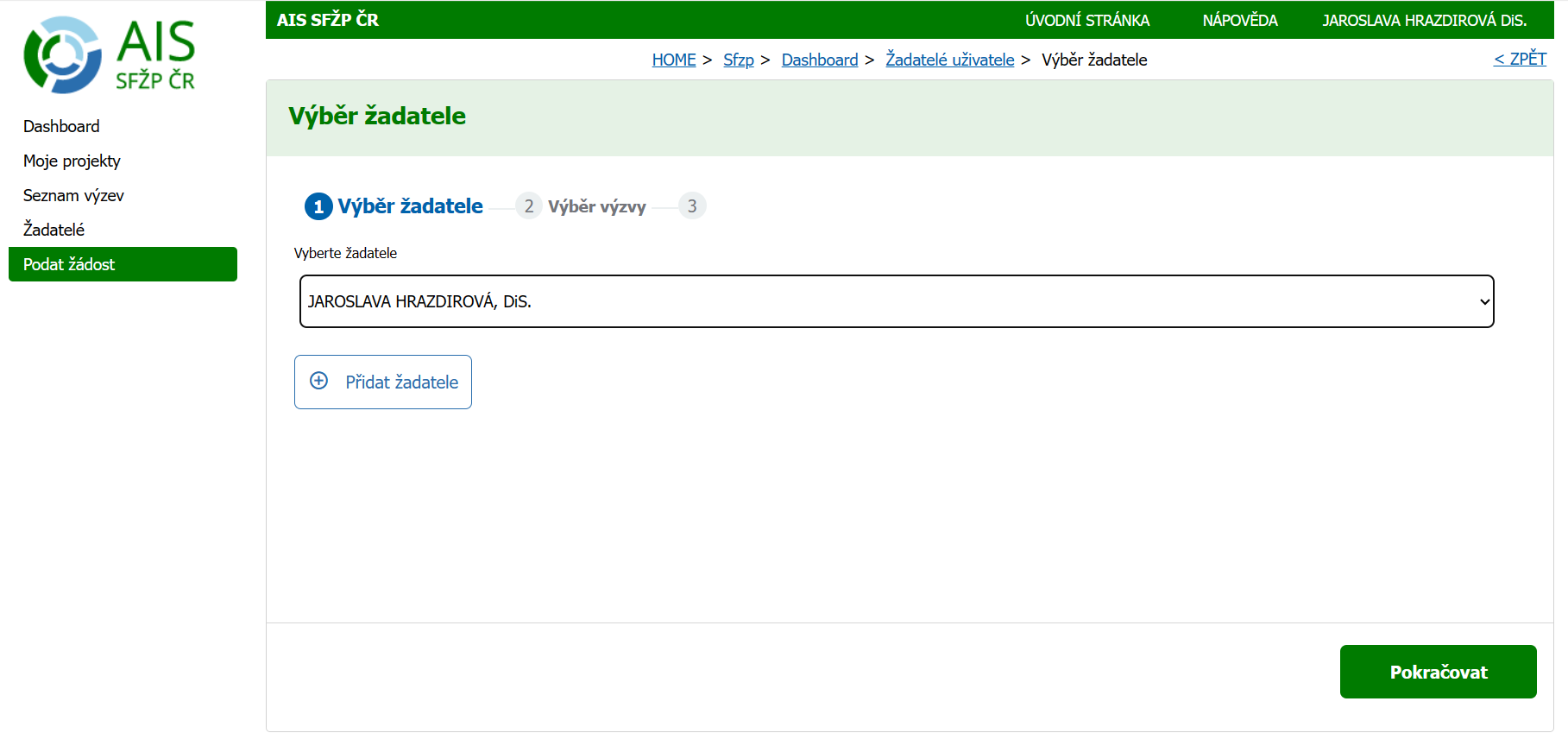 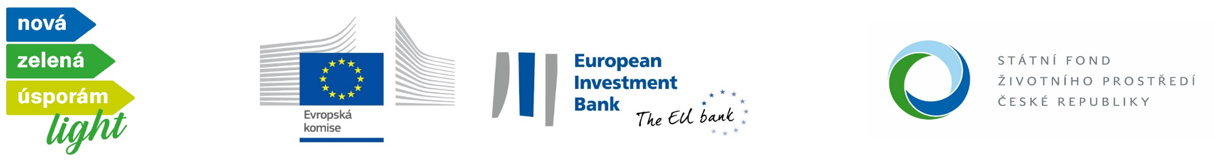 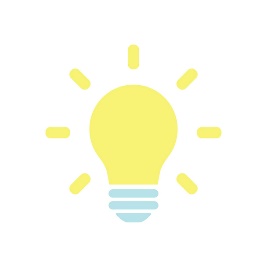 Program Nová zelená úsporám Light
V dalším kroku je nutné označit příslušnou výzvu.
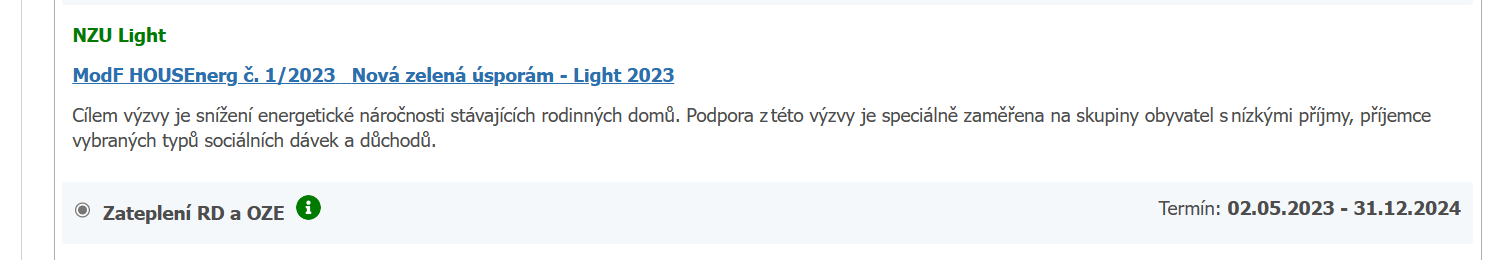 Další postup viz manuály na webu NZÚ: https://novazelenausporam.cz/jak-na-to/navody/
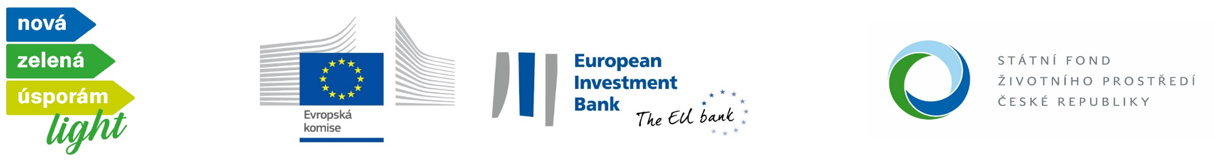 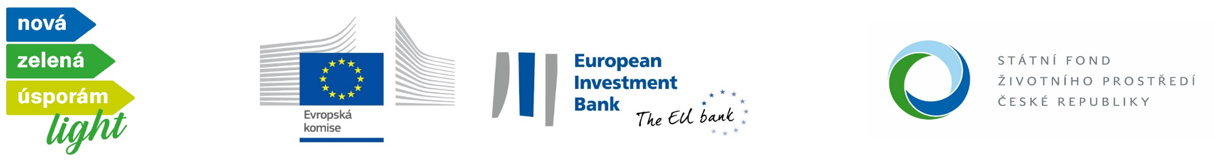 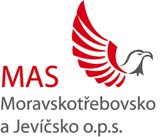 Přehled vyplacených žádostí Nová zelená úsporám Light k 3. 11. 2023
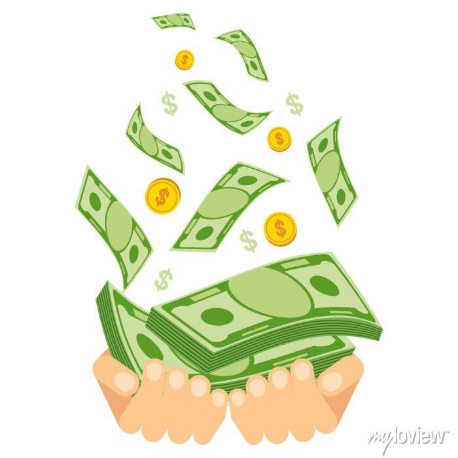 Kontakty na bezplatné poradce NZÚL MAS MTJ:
Jaroslava Hrazdirová, DiS., tel. 792 339 499, 
         mail: mas.mtj@seznam.cz
         kancelář: Třebovská 809, 56943 Jevíčko
   Tetiana Pletnova, tel. 730 175 168, 
          mail: nzul.mtj@seznam.cz,                              
          kancelář: ul. Komenského 371/46, 571 01 Moravská Třebová 
   Petr Klíč, tel. 774 714 271, 
          mail: klicpeta@seznam.cz 
Webové stránky MAS MTJ: https://masmtj.cz/
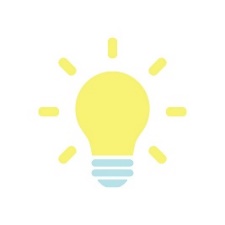 Důležité odkazy:
Web NZÚL: https://novazelenausporam.cz/nzu-light/

Odkaz na všechny potřebné dokumenty: 
https://novazelenausporam.cz/dokumenty/nzulight/
Odkaz na systém AIS SFŽP ČR: https://zadosti.sfzp.cz/

Další postup viz manuály na webu NZÚ: 
https://novazelenausporam.cz/jak-na-to/navody/
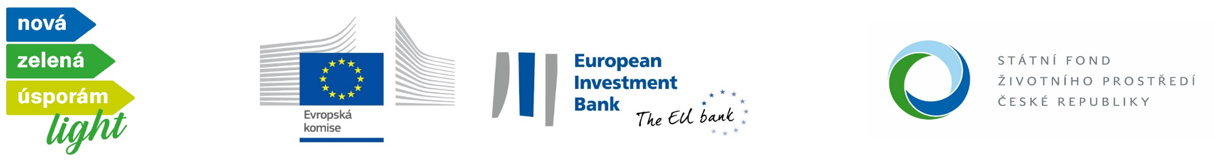 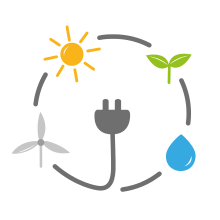 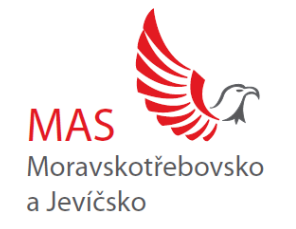 Děkuji za pozornost
Bc. Miroslava Šejnohová, tel. 725 762 948, 
mail: mas.mtj@seznam.cz, reditelka@masmtj.cz
kancelář: Třebovská 809 (nad HRUŠKOU), 56943 Jevíčko
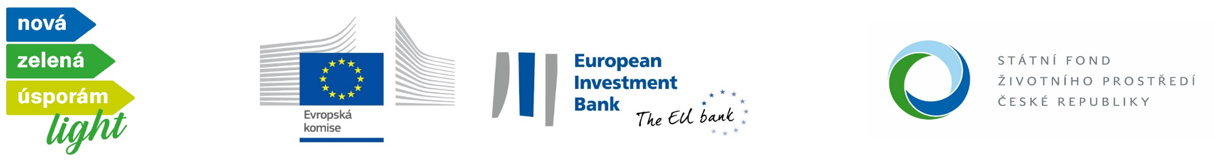